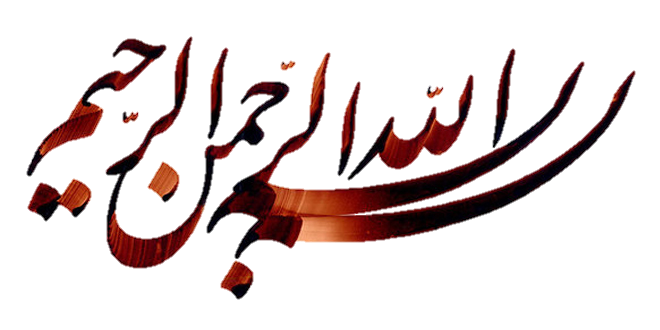 اقتصاد اطلاعات
مقدمه
اقتصاد اطلاعات مقوله ای وسیع و گسترده، چند وجهی و مفاهیمی در حال تحول می باشد که در آن فرایندهای تولید، توزیع و انتشار، ذخیره سازی، مصرف اطلاعات و دانش، انتقال نمادها و کلیه درآمدهایی که به طور مستقیم یا غیرمستقیم از این طریق به دست می آید مورد تجزیه و تحلیل قرارمی گیرند.
مقدمه
جنبه اطلاعاتی و اقتصادی، مفاهیم علم، دانش، جامعه اطلاعاتی همپوشانی با اقتصاد اطلاعات دارند. در متون مختلف، اقتصاد اطلاعات از جنبه های متعددی مورد بحث قرار گرفته است که از نمونه های آن می توان به اقتصاد اطلاعات نامتقارن، اقتصاد فناوری اطلاعات و ارزش گذاری اطلاعات اشاره کرد. به منظور درک بهتر مفهوم اقتصاد اطلاعات برخی مفاهیم مرتبط با این اصطلاح ارائه خواهد شد.
اقتصاد اطلاعات
قدیمی ترین مقاله نمایه شده اقتصاد اطلاعات در ISI مربوط به سال 1975 است. یافته ها نشان می دهد که بین سال های 1979-1975 چهار مقاله نمایه شده است که در مورد منابع اطلاعات و تغییر اقتصاد در کشورهای مختلف است. از دهه هشتاد تعداد مقالات نمایه شده در حوزه اقتصاد اطلاعات افزایش یافته است. در سال 1980 تعداد 49 مقاله در حوزه اقتصاد اطلاعات نمایه شده است.
بر اساس اطلاعات بازیابی شده از ISI  بیشترین مقالات مربوط به ایالات متحده آمریکا می باشد.
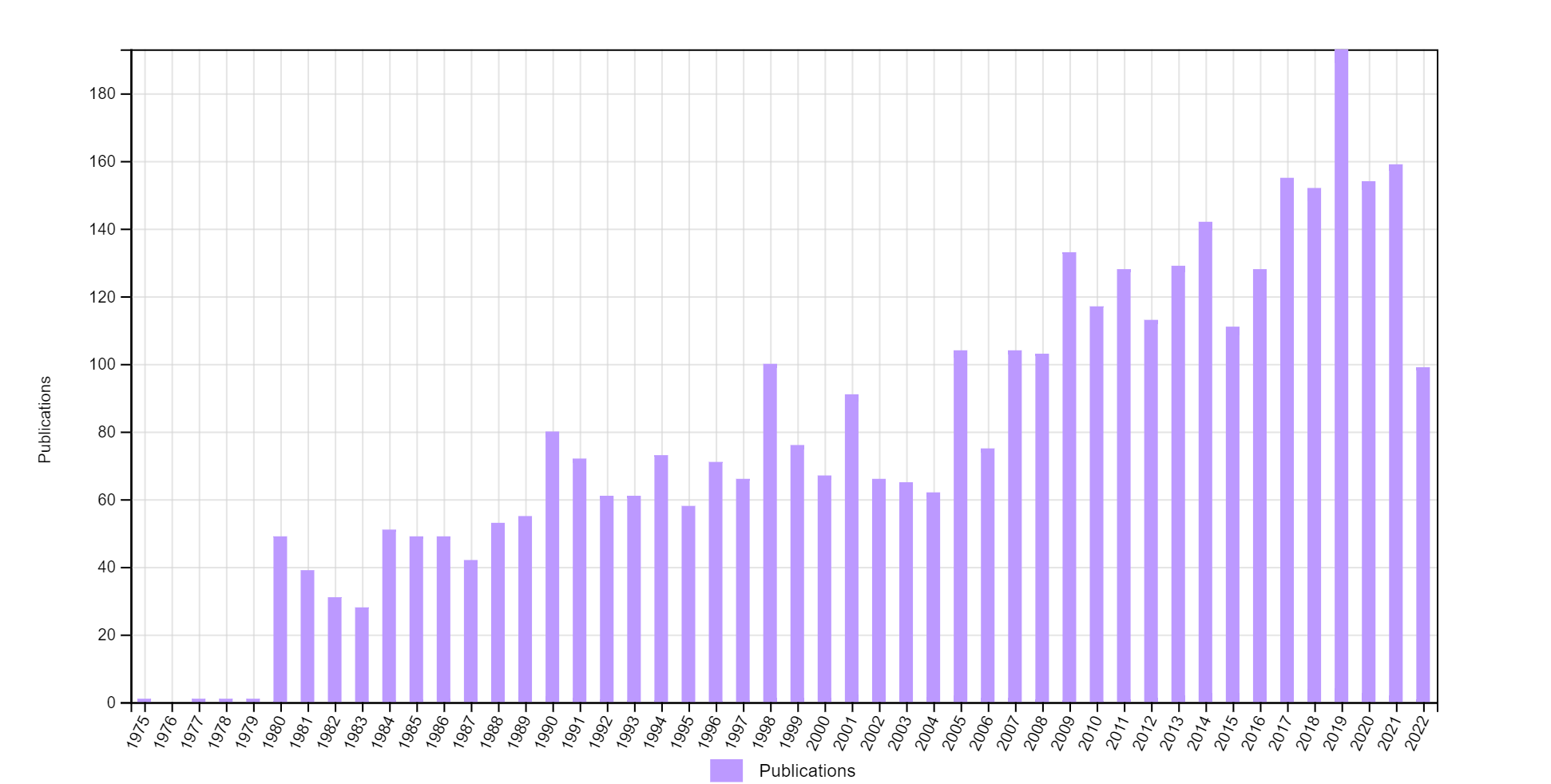 اهمیت اقتصاد اطلاعات درعصر نوین
افزایش سهم اطلاعات و کالای اطلاعاتی در تولید ناخالص ملی در سطح جهان 
افزایش تولیدات علمی در جهان و افزایش سهم تجارت الکترونیکی
ایجاد پارادایم های نوین در حوزه اقتصاد اطلاعات با شکل گیری فناوریهای نوین 
ایجاد دروس مرتبط با اقتصاد اطلاعات در رشته های مختلف در کشور
علت مطالعه اقتصاد اطلاعات
روشن است که اطلاعات و خصوصا اطلاعات علمی دارای خواصی است که آن را تولید پذیر، قابل ذخیره، قابل نسخه برداری مجدد و توزیع پذیر می کند و این ها خواصی هست که در علم اقتصاد برای کالاها قابل تعریف است و بنابر این اطلاعات کالای اقتصادی است که می توان آن را از این دیدگاه (اقتصادی) مورد بررسی، شرح و تفسیر قرار داد.
اطلاعات کالایی اقتصادی است که تمام شرایط بازار بر آن حکم فرما است و باید در این چارچوب مورد بررسی قرار گیرد.
علت مطالعه اقتصاد اطلاعات
به طور کلی دو دلیل مهم برای مطالعه اقتصاد اطلاعات می توان ذکر کرد: اول اینکه اطلاعات یک کالای اقتصادی و در عین حال عجیب است، چه کالای دیگری، به غیر از اطلاعات را می توان در عین حال که نگه داشت منتقل نیز کرد؟ در نتیجه اولین دلیل برای مطالعه اقتصاد اطلاعات این است که اطلاعات یک کالای اقتصادی است. دومین دلیل مطالعه اقتصاد اطلاعات این است که اطلاعات، تجزیه و تحلیل های اقتصادی به ویژه تجزیه و تحلیل مکانیزم بازار را تحت تاثیر قرار می دهد.
علم اقتصاد
آلفرد مارشال در کتاب خود  اصول علم اقتصاد (1890) تعریفی ارائه می‌دهد که تاکنون نیز ذکر شده ‌است تحلیل اقتصادی را از مقوله ثروت فراتر می‌برد و از سطحی اجتماعی به سطح اقتصاد خرد می‌کشاند.
اقتصاد، مطالعه انسان است در کسب و کار معمولی‌اش در زندگی، اقتصاد به کاوش در این می‌پردازد که چگونه انسان درآمدش را کسب و آن را مصرف می‌کند؛ بنابراین، از یک جنبه مطالعه ثروت است و از جنبه مهم دیگر، بخشی از مطالعه خود انسان است.
علم اقتصاد
آدام اسمیت که پدرعلم اقتصاد محسوب می شود موضوع علم اقتصاد را تحقیق در ماهیت علل ثروت ملل تعریف می کند. او همزمان اقتصاد را "علم ثروت" می نامد.

بیشتر اقتصاددانان دوره کلاسیک طرفدار نظریه ارائه شده توسط آدام اسمیت بودند. آنها هدف علم اقتصاد را در دستیابی به ثروت مادی و افزایش رفاه ملت ها در نظر گرفته اند.
علم
علم از دیرباز تاریخ به عنوان دانستنی، شناخت و معرفت تعریف شده است. علم مجموعه دانستنی‏ها و مطالعاتی با ارزش جهان شمول‌‌‌‌، قابل راستی آزمایی است. که بوسیله یک هدف و یک روش بر اساس مشاهدات هدفمند، واستدلالات محکم مشخص می‏شود.
 یک معنای قدیمی‌‌‌‌تر و نزدیک که امروزه هنوزهم، به کار می‌رود، متعلق به ارسطو است که علم را مجموعه‌ای از آگاهی‌های قابل اتکا می‌داند که از لحاظ منطقی و عقلانی، قابل توضیح باشند.
دانش
دانش ترکیبی سازمان یافته از داده‏هاست که با مجموعه‌‌ای از قواعد، رویه‌‌‌ها و عملیات آموخته شده از طریق تجربه و تمرین درون‌سازی شده است. بنابر این، دانش را درک، آگاهی یا شناختی که در طریق مطالعه، پژوهش، مشاهده و تجربه به دست‌ می‌آید، تعریف کرده اند.
دانش
داونپورت و پروساک دانش را " ترکیبی از اطلاعات، تجارت، ارزشها و پیش زمینه‏های ذهنی و محیطی شخص" تعریف‌ می‌کنند. مطلب مهم در این تعریف این است که در مفهوم دانش یک چهارچوب و الگویی نهفته است که چرایی و علت پدیده‌‌‌ها را مورد توجه قرار‌ می‌دهد، دائما در حال تغییر است و از ترکیب اطلاعات مختلف، اطلاعات جدیدی را بوجود‌ می‌آورد و به شخص دانشمند قدرت تحلیل، ارزشیابی و پیش‌‌‌‌‌‌‌‌بینی می‌دهد .
اطلاعات
اطلاعات نوعی ماده خام است که در کالبد کالاهای ساخته شده موجود است و تولید کالا به وجود آن بستگی دارد کالای ساخته شده از بسیاری جهات اطلاعات منجمد محسوب می شود.
اطلاعات به عنوان یکی از عوامل تولید در کنار عواملی چون کار، زمین و سرمایه قرار 
می گیرد و به علاوه موجب رونق صنایع اطلاعاتی، ارتباطی و سایر صنایع مرتبط با اطلاعات نیز شده است. 
کامل ترين تعريف اطلاعات، توصيف آن از چهار ديدگاه مختلف شامل منبع، كالاي مصرفي، الگوي ادراكي و قدرت تركيبي است.
اطلاعات
اطلاعات عامل اجتناب ناپذير براي توسعه بوده و در عصر حاضر كه به درستي عصر اطلاعات ناميده شده، موفقيت در هرفعاليتي بر پايه ميزان دسترسي به اطلاعات صحيح و روزآمد است. اطلاعات منبع اصلي پيشرفت و توسعه يك ملت است و پيشرفت سياسي و فرهنگي، اجتماعي و اقتصادي شهروندان به آن بستگي دارد و كشورهايي كه بالاترين حجم اطلاعات را در اختيار دارند، از نظر اقتصادي، اجتماعي و سياسي موفق ترند.
ویژگی های اطلاعات به عنوان کالا
استفاده و فروش هم زمان آن در سطح جهان 
توانایی ایجاد ارزش افزوده در کالاها و خدمات
افزایش ارزش اطلاعات با جریان اطلاعات
تاثیر زمان بر ارزش اطلاعات 
عدم محدودیت و فنا پذیری اطلاعات
سودآوری و درآمدزا بودن تولید و تجارت در مقایسه با سایر تجارت
ارزش گذاری اطلاعات
اطلاعات در طول قرن های متمادی دارای ارزش بوده و با تکامل جامعه صنعتی به یک جامعه اطلاعاتی، مفهوم اطلاعات به عنوان یک محصول و یک کالای ارزشمند مطرح شده است. پیچیدگی روز افزون جامعه و تکیه جامعه بر اطلاعات، مفهوم اطلاعات به عنوان یک کالای متداول را پیش از پیش مطرح کرده است.
ارزش اطلاعات به مفهوم آن و استفاده هایی که توسط کاربران در موقعیت های خاص از آن می شود بستگی دارد. ارزش اطلاعات را به صورت ریالی نمی توان بیان کرد بلکه از دیدگاه های دیگر، مثل کاهش زمان دریافت اطلاعات مورد نیاز و میزان کیفیت و همخوانی آن با نیازها می توان ارزش اطلاعات را تعیین کرد. به عبارت دیگر دسترس پذیر کردن دانش و پردازش اطلاعات با هدف تولید دانش، ایجاد ارزش افزوده برای اطلاعات می کند.
ارزش گذاری اطلاعات
اطلاعات و دسترسی به آن چنان از ارزش و اهمیت برخوردار است که یکی از ارکان اساس توسعه و محور تصمیم گیری در تمامی سطوح علمی، سیاسی، اقتصادی، فرهنگی به شمار می آید. به همین دلیل هر سال سرمایه های هنگفتی برای تحقیق، تولید، گردآوری، انتشار، ترویج و دسترسی به آن هزینه و به عنوان کالایی با ارزش خرید و فروش می شود.
جامعه اطلاعاتی
جامعه ای که در آن کیفیت زندگی، گستره گوناگونی اجتماعی و توسعه اقتصادی به طور روز افزون به اطلاعات و بهره وری از آن متکی است جامعه اطلاعاتی می گویند.
در جامعه اطلاعاتی الگوهای سطح زندگی شغلی، اوقات فراغت، نظام آموزشی و عرصه داد وستد از پیشرفت اطلاعات و دانش فنی متاثر است. این پدیده نشات گرفته از رشد فزاینده تولید انبوه اطلاعات در طیف گسترده رسانه های جمعی است که اکثر آنها نیز به صورت الکترونیکی ظهور می یابد. 
هدف جامعه اطلاعاتی به دست آوردن مزیت رقابتی در سطح جهانی بوسیله فناوری اطلاعات می باشد
جامعه اطلاعاتی
مکلاپ که تولید دانش را محور اصلی تحقق جامعه اطلاعاتی می دانست پنج بخش را برای ساختاربندی جامعه دانش (از شاخصهای سنجش جامعه اطلاعاتی) – مبنا مطرح ساخت که عبارتند از: ا- آموزش 2- تحقیق و توسعه 3- رسانه ها و ارتباطات 4- تجهیزات اطلاعات 5- خدمات اطلاعاتی
هرگاه روند این شاخص ها در تولید ناخالص ملی دارای ارزش رو به رشد باشد، اقتصاد اطلاعات در آن جامعه شکل گرفته است.
عدم تقارن اطلاعاتی
یکی از موضوعات مهم و بحث برانگیز در ادبیات مالی تئوری اطلاعات نامتقارن می باشد.
در دهه 1970 توسط سه محقق بزرگ اقتصادی، جرج آکرلوف، مایکل اسپنس و جوزف استیگلیتیز پایه های این تئوری کامل تر شد.
جوزف استیگلیتیز برنده جایزه نوبل اقتصادی سال 2001 به خاطر ارایه فرضیه اطلاعات 
نا متقارن جایزه نوبل را به خود اختصاص داد. او بیان می دارد حتی درجه کمی از نقص اطلاعات منجر به تغییرات خیلی بزرگی در نتایج اقتصادی می شود. نتایجی که بر اساس آن بازارها در مجموع خوب کار نمی کنند.
عدم تقارن اطلاعاتی
عدم تقارن اطلاعات به بررسی معاملاتی که در آن  یک طرف معامله اطلاعات بیشتریا بهتری از طرف دیگر دارد می پردازد. این پدیده باعث ایجاد یک نوع عدم توازن قدرت در معاملات می شود که گاهی اوقات می تواند، باعث خراب شدن معاملات یا در بدترین حالت به شکست بازار بینجامد. به عبارتی تفاوت در دسترسی به اطلاعات مربوطه، عدم تقارن اطلاعات نامیده می شود.
عدم تقارن اطلاعاتی
مثال: فروشنده اتومبیل مستعمل از عیب های وسیله نقلیه شان اطلاع دارند، در حالیکه خریدار غالبا از آن عیوب مطلع نیستند. زیرا صاحبان اتومبیل های بد، احتمال بیشتری دارد اتومبیل خود را بفروشد تا صاحبان اتومبیل های خوب، خریداران نگران  این امر هستند که اتومبیل نامرغوب و بد بدست آورند. کسی که بد شانس باشد و اتومبیل بد و
 نا مرغوب بخرد، در آن صورت یک لمون خریده است. این اصطلاحی بود که توسط جرج اکرلوف برنده جایزه نوبل اقتصاد در مقاله مشهورش به نام بازار لیمونز به کار برد.
انواع اطلاعات نامتقارن
کژگزینی
سرچشمه بسیاری از مشکلات کژگزینی می باشد که قبل از انعقاد قرارداد بوجود 
می آید. یک بانک ممکن است از وضعیت مالی مشتری ای که انتخاب می کند مطمئن نباشد اینجا بین طرفین قرارداد، اطلاعات نامتقارن وجود دارد. یک طرف قرارداد اطلاعاتی بیشتر از طرف دیگر دارد. با کاهش اطلاعات نامتقارن و شفاف سازی ممکن است کلیه طرف های قرارداد از وضعیت بهتری بهره مند شوند.
انواع اطلاعات نامتقارن
کژمنشی
نوع دوم اطلاعات نامتقارن، کژمنشی نامیده می شود که بعد از انعقاد قرارداد بوجود می آید. مشتریان بانک ها ممکن است تسهیلاتی را جهت فعالیت های تولیدی از بانک ها دریافت کنند ولی در فعالیتهای غیر تولیدی و ریسکی به کار گیرند. در بازار بیمه اتومبیل شرکت بیمه گر نمی داند شخصی که می خواهد ماشین خود را بیمه کند محتاط است یا بی احتیاط و ممکن است این نا آگاهی موجب ضرر بیمه گر شده یا بازار بیمه را بر هم زند.
در تمام موارد اطلاعات نامتقارن بروز می کند، زیرا برخی از طرفین قرارداد نمی توانند فعالیتهایی را که طرفین دیگر انجام می دهند، مشاهده نمایند.
راه حل مشکل اطلاعات نامتقارن
دو راه حل برای معضل پدیده اطلاعات نامتقارن وجود دارد:
علامت دهی(سیگنالینگ)
علامت دادن اقدامی است که توسط فرد مطلع انجام می شود تا برای فرد کم اطلاع  در معامله اطلاعاتی بفرستد تا از بروز انتخاب نامناسب جلوگیری شود. بنگاه ها برای تبلیغات خرج می کنند تا به مشتریان بالقوه علامت دهند که محصولات با کیفیت بالا دارند.
تئوری علامت دهی نشان می دهد که چگونه این عدم تقارن می تواند به وسیله یک بخش که اطلاعات بیشتری به دیگران می دهد کاهش یابد.
راه حل مشکل اطلاعات نامتقارن
غربال گری(اسکرینینک)
در غربال گری طرف غیر مطلع اقداماتی انجام می دهد که طرف مطلع را برای آشکار سازی اطلاعات خصوصی اش ترغیب می کند. یعنی اقدامی که توسط فرد کم اطلاع برای دریافت آگاهی  و اطلاعات از فرد آگاه صورت می گیرد.
مثلا کار فرما برای استخدام نیروی کار از آنها مصاحبه و آزمون ورودی می گیرد تا از توانایی و اطلاعاتی که نسبت به آنها مطلع نیستند، باخبر شوند.
انقلاب اطلاعات
انقلاب اطلاعات را مجموعه ای از دگرگونی های اساسی در حوزه اطلاعات و اطلاع رسانی تعریف کرده اند که سرعت فوق العاده، گستردگی و وسعت انتشار آزاد مطالب، مهم  ترین ویژگی آن است. 
انقلاب اطلاعاتی را تجمیع کامپیوترها، رسانه ها و تشکیل شدن محیط اطلاعاتی جهانی تعریف می کنند که در این محیط همه اطلاعات به طور فراگیر و خیلی سریع در دسترس افراد بسیار و دولت ها قرار می گیرد.
انقلاب اطلاعات
انقلاب اطلاعات موضوع نسبتاً جدیدی در ادبیات علمی است. بسیاری از صاحبنظران انقلاب اطلاعات را چیزی شبیه انقلاب صنعتی ارزیابی کرده‌اند و اساساً انقلاب ابررسانه و اطلاعات را بعد از انقلاب صنعتی، انقلاب برق،انقلاب نفت و انقلاب الکترونیک، پنجمین انقلاب علمی بشر بعد از رنسانس می‌دانند و اعتقاد دارند که این تحول، شیوة تولید، توزیع و مصرف اطلاعات را دگرگون ساخته‌ است. یکی از جنبه‌های مهم و اساسی این انقلاب اقتصاد اطلاعات است زیرا اثرات اقتصادی انقلاب اطلاعات بسیار شگرف بوده ‌است.
اقتصاد اطلاعات
با نگاهی به تاریخ علم اقتصاد، متوجه می‌شویم که موضوع اطلاعات تقریباً در مورد تمامی مسائل علم اقتصاد شایع است. بنابراین می‌توان مساله اطلاعات را دغدغه‌ای به قدمت علم اقتصاد مدرن دانست.
ريشه هاي اقتصادي اطلاعات را بايستي در انقلاب اطلاعاتي جست كه با دگرگوني شرايط توليد »صنعتي موجب توسعة اقتصادي بر اساس دستيابي به اطلاعات يا معرفت ها مي شود و از طريق توسعة آموزش و دگرگوني تكنولوژيهاي ارتباطات و اطلاعات گسترش مي یابد."
اقتصاد اطلاعات
بحث دربارة نقش اطلاعات در اقتصاد، از بازاندیشی و زیر سؤال بردن یکی از فرض‌های نظریه رقابت کامل در بازار شروع شد. این فرض بر این مبنا است که تمام شرکت کنندگان در بازار، از تمام قیمت‌ها و تمام اطلاعات فناورانه مربوط، اطلاعات کامل دارند. بدین معنا که از یک سو، بنگاه‌ها، قیمت‌های تمام کالاهایی را که احتمالاً می‌توانند تولید کنند و فناوری تولید این کالاها و نیز قیمتی که در آن می‌توانند نهاده‌های لازم را خریداری کنند، می‌دانند. از سوی دیگر، تمام افراد هم از قیمت‌هایی که در آن می‌توانند تمام کالاها را خریداری کنند و منابع شان را به‌طورکلی و به خصوص نیروی کارشان را بفروشند، آگاه هستند.
اقتصاد اطلاعات
فردریش هایک در مقاله پیشگام خود در سال ۱۹۴۵ معتقد است: «ما باید به نظام قیمت به عنوان مکانیزم انتقال اطلاعات بنگریم».
 هایک در سخنرانی دریافت جایزه نوبل (۱۹۷۴)، بازار را یک «نظام اطلاعاتی» دانست که برای استفاده از اطلاعات پخش شده، در مقایسه با هر مکانیزم دیگری که بشر آگاهانه طراحی کرده‌است، مکانیزم کاراتری دارد.
اقتصاد اطلاعات
اقتصاد اطلاعات، آن بخش از اقتصاد است که به بهره وری و کسب سود از طریق روش‌های اطلاع رسانی، ارتباطی و اطلاعاتی به صورت بعضاً الکترونیکی در جهت فروش و عرضه محصول و خدمات غیر از روش‌های سنتی برای جامعه مخاطبان خود‌ می‌پردازد.
 منظور از اقتصاد اطلاعات، بررسی چگونگی توزیع اطلاعات بین عاملان اقتصادی و نحوه تأثیرگذاری وجود یا عدم وجود این اطلاعات بر رفاه عاملان اقتصادی است. منظور از رفاه در این تعریف منافع عمومی عاملان اقتصادی است که به عنوان مثال در مورد مصرف کننده به مطلوبیت و در مورد بنگاه به سود اشاره می‌کند.
اقتصاد اطلاعات
اقتصاد اطلاعات، قدرت اطلاعات و فناوری های مرتبط با آن را که بر ساختارهای اقتصادی، اجتماعی، سیاسی و فرهنگی جهانی، نه در سطح محصولات و فرایندها بلکه به عنوان نمادی از چرخه رشد اطلاعات و دانش تاثیر می گذارند، را بررسی می کند.
امروزه اقتصاد اطلاعات را شاخه اي از علم اقتصاد میدانند که به مطالعه و بررسی تولید، توزیع، مصرف، عملکرد بازار و اطلاعات می پردازد.
اقتصاد اطلاعات
در بحث نوین اقتصاد اطلاعات واژه اطلاعات در گسترده‌‌‌ترین و در عین حال تخصصی‌‌‌ترین شکل خود مورد استفاده قرار‌ می‌گیرد و آن عبارت است از هر چیزی که بتواند رقمی (دیجیتال) گردد ودر قالب هایی از صفر و یک کد‌‌‌‌‌‌بندی شود. کتاب‌‌‌ها،بانک‌های اطلاعاتی، فیلم‌‌‌ها و صفحات وب... همه کالای اطلاعاتی محسوب‌ می‌شوند.
اقتصاد اطلاعات
اگوستین اقتصاد اطلاعات را موضوع مشترک میان اقتصادانان و مدیران و اطلاع رسانان ذکر کرده و می افزاید که به این موضوع از دو جنبه نگاه شده است. جنبه نخست نقش اطلاعات و دانش در اقتصاد که مورد توجه اقتصاددانان و مدیران است و جنبه دوم ، جنبه اقتصادی تولید، گردآوری، اشاعه محصولات و خدماتی است که مورد توجه کتابداران و اطلاع رسانان است.
اقتصاد اطلاعات
اين نوع اقتصاد در سه بستر مجزّا اما مرتبط مطرح شده است:
تعريف اطلاعات : ويژگي‌هاي اقتصادي اطلاعات مشخص مي‌گردد.
اقتصاد كلان: كه نقش اطلاعات در ساختار اقتصاد ملي توصيف می شود. 
اقتصاد خرد :كه، در آن، ارزش‌ها و هزينه‌هاي اقتصادي  اطلاعات به عنوان کالا بحث می شود.
پیدایش رشته اقتصاد اطلاعات
رشته «اقتصاد اطلاعات» با انتشار دو مقاله در سال ۱۹۶۱، یکی توسط ویلیام ویکری و دیگری توسط جرج استیگلر، متولد شد. اولین مقاله، «اقتصاد اطلاعات» تألیف جورج استیگلر و دومین مقاله، «سفته بازی متقابل، حراجها و مناقصه‌های رقابتی مهروموم شده» به قلم ویلیام ویکری است. ویلیام ویکری حالتی را در نظر می‌گیرد که مقوله غیرقابل تقسیم و منحصر به‌ فردی قرار است به یکی از خریداران بالقوه فروخته شود.
اقتصاد اطلاعات
در دهه 1960، انتقال تدریجی اقتصاد کالایی به اقتصاد اطلاعات آغاز گردید و اطلاعات و تشکیلات آن، تبدیل به مهم ترین منبع تولید ثروت جوامع شد، به گونه ای که برخی اقتصاددانان، اقتصاد را به بخش های اطلاعات اولیه، اطلاعات ثانویه و غیر اطلاعاتی تقسیم نمودند. 
گرچه اقتصاد اطلاعات ابتدا در متون اقتصادی در دهه 1960 ظاهر شد اما کتابداران پیش از اقتصاددانان، برای اولین بار کتاب را به عنوان کالا معرفی نمودند. رانگاناتان کتاب ها را به عنوان کالا و کتابشناسی ها را به عنوان فهرست کالاها معرفی نمود.
امروزه اقتصاد اطلاعات به یکی از مباحث نوپا در رشته علم اطلاعات و دانش شناسی تبدیل گردیده است .
ویژگی اقتصاد اطلاعات
1- اقتصاد اطلاعات اقتصادي است كه بخش اطلاعاتي آن برجسته تر و نمايان تر از بخش صنعتي يا كشاورزي اقتصاد است.
2- بخش اطلاعات جزئي از اقتصاد است كه با ايجاد، پايش، پردازش، انتقال، توزيع، كاربرد و استفاده از اطلاعات ارتباط دارد و باعث كاهش درصد عدم اطمينان مي شود.
3- اطلاعات شامل نرم افزار، بانك اطلاعاتي، موسيقي، فيلم، محتواي مكتوب، طراحي، اطلاعات عمومي، حافظه هاي زيستي و انساني و ديگر موجوديت هايي است كه ممكن است مورد استفاده و پردازش قرار گيرد. همه اين ها ممكن است كالاهاي اطلاعاتي ناميده شوند اما ميزان اطلاعاتي كه در آن ها به كار رفته به گونه اي است كه قيمت اعظم بهاي اين كالاها را اطلاعات تشكيل مي دهند.
ویژگی اقتصاد اطلاعات
4- اقتصاد اطلاعات همچنين شامل تجهيزات و تسهيلات فيزيكي براي توليد و پردازش اطلاعات نيز مي شود. اگرچه اين تجهيزات خارج از محدودة اقتصاد اطلاعات توليد شوند از جمله اين ابزارهاي فيزيكي مي توان به رايانه ها، تجهيزات ارتباطي، بازارهاي بورس و نرم افزارهاي تحليل مالي اشاره كرد.
5- علاوه بر اين اقتصاد اطلاعات شامل افراد درگير توليد و توزيع اطلاعات نيزمی شود.
6- اطلاعات موجوديتي است كه نه ماده است و نه انرژي، ماده و انرژي فقط زماني مورد نياز است كه اطلاعات نياز به ذخيره سازي و انتقال دارد. با پيشرفت فناوري اطلاعات روش هاي ذخيره و انتقال اطلاعات از ماده و انرژي كمتري استفاده مي كنند.
اقتصاد اطلاعات
اقتصاد اطلاعات برسه بخش تمرکز دارد:
بررسی نامتقارن‌های اطلاعاتی: که در این بخش به بررسی تصمیماتی که بواسطه آن معاملاتی که در یک بخش اطلاعاتی بیشتر یا بهتر از بخش دیگر است، سر و کار دارد .
اقتصاد کالای اطلاعاتی: در این مورد خاطر نشان‌ می‌شود خرید و فروش اطلاعات همانند خرید و فروش کالای معمولی نیست، اطلاعات کالای غیر رقابتی است.
اقتصاد اطلاعات
3- فن آوری اطلاعات: اقتصاد اطلاعات مطالعه و بررسی تولید، توزیع، بازاریابی، قیمت گذاری، فروش، مصرف و کلیه درآمدهایی است که به طور مستقیم یا غیر مستقیم از طریق تولید، انتشار، فروش، ذخیره، پردازش و دسترسی به اطلاعات حاصل‌ می‌شود.
نتیجه گیری
با توجه به  تحولات مرتبط با رسانه های جمعی و تغییر در نحوه دسترسی به اطلاعات و ویژگی های خاص کالای اطلاعاتی تنها رویکردی که می تواند در زمینه اقتصاد اطلاعات پویا، کارا و اثربخش باشد رویکرد ارزش اطلاعات است.
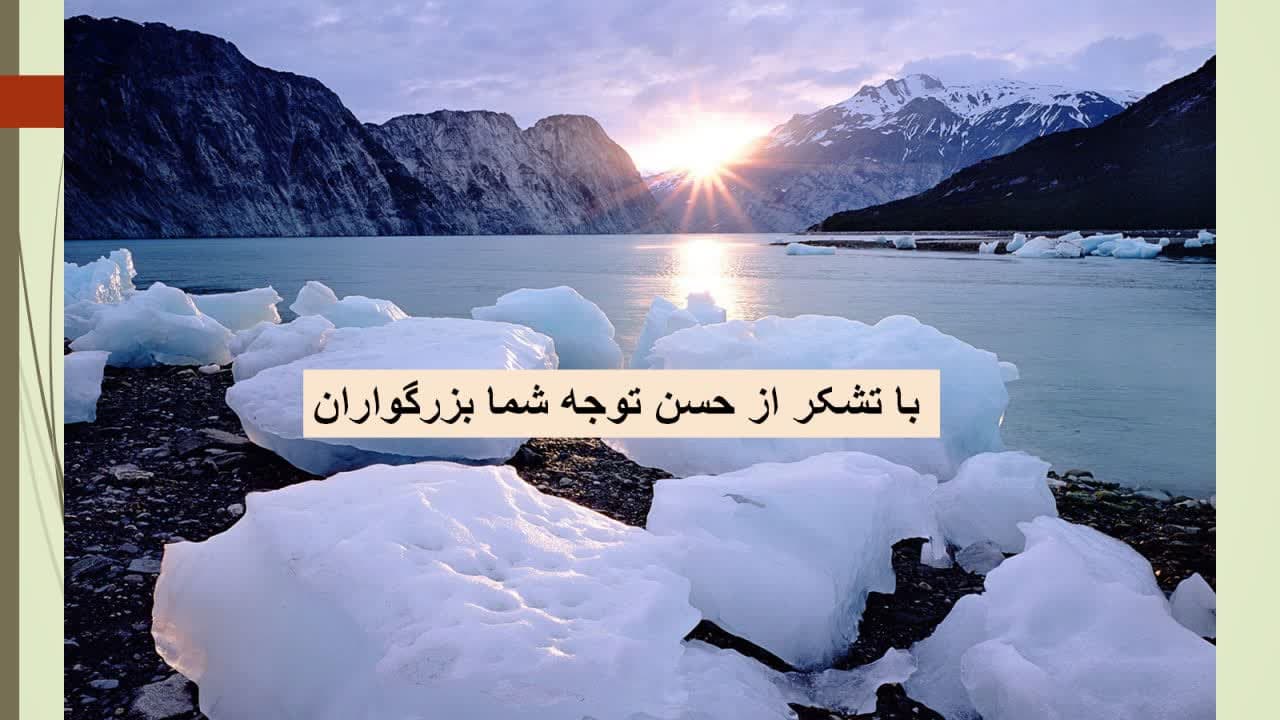